PACKAGING AND DISTRIBUTION
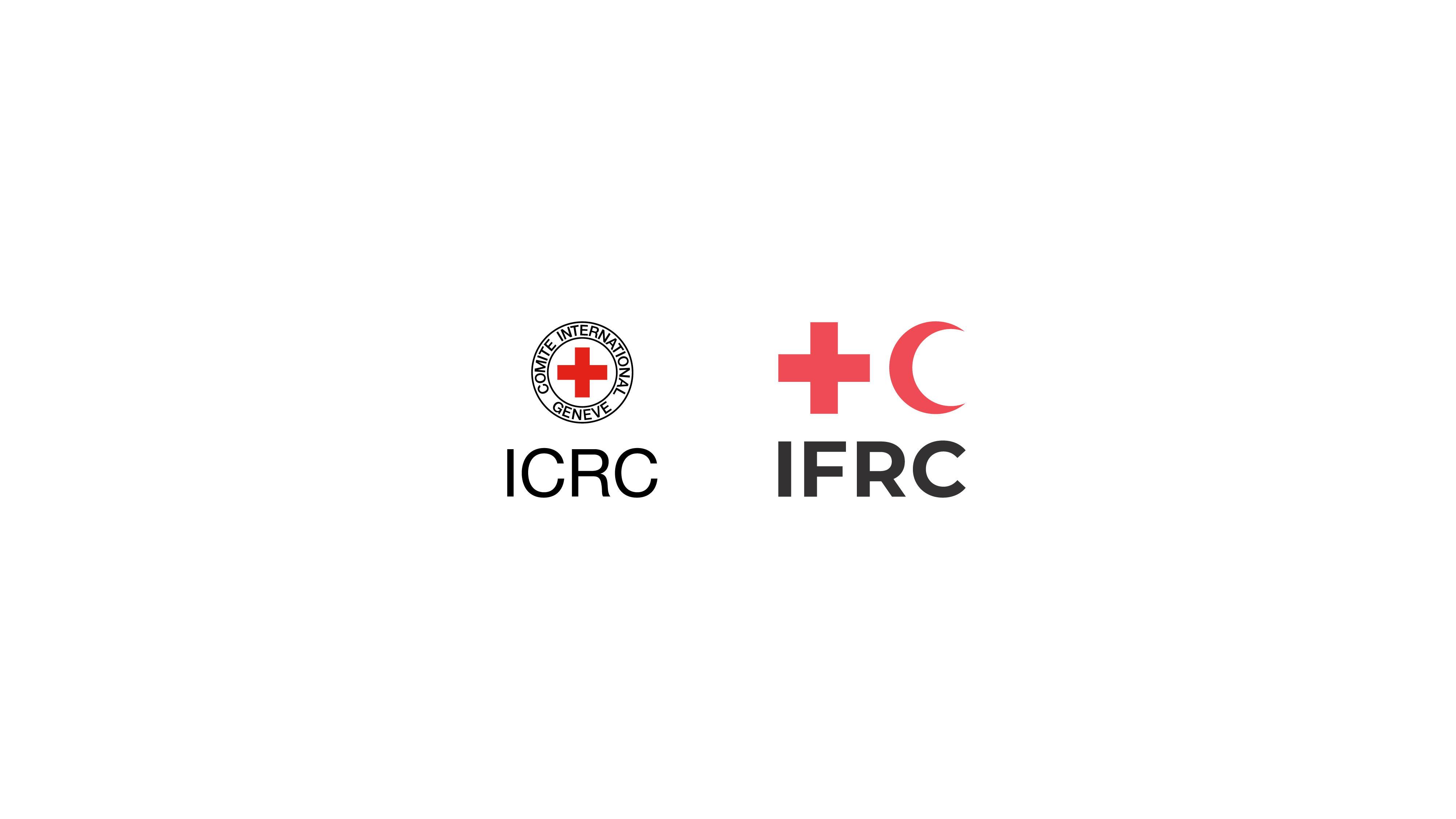 PACKAGING AND DISTRIBUTION
The job does not end with post-production. You have to get your material ready for distribution.  After all, there’s no point in telling a story if no one can hear or see it.
Remember the beginning of the process? While brainstorming your idea, you also thought where this material will be shared. For example, social media. 
Here are some tips on how to prepare and share with your National Society’s focal point or department:
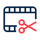 Edit raw interviews

Edit b-roll

Package your photos
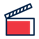 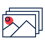